Oceanic Exchanges:Building a Transnational Understanding of Digitised Newspapers
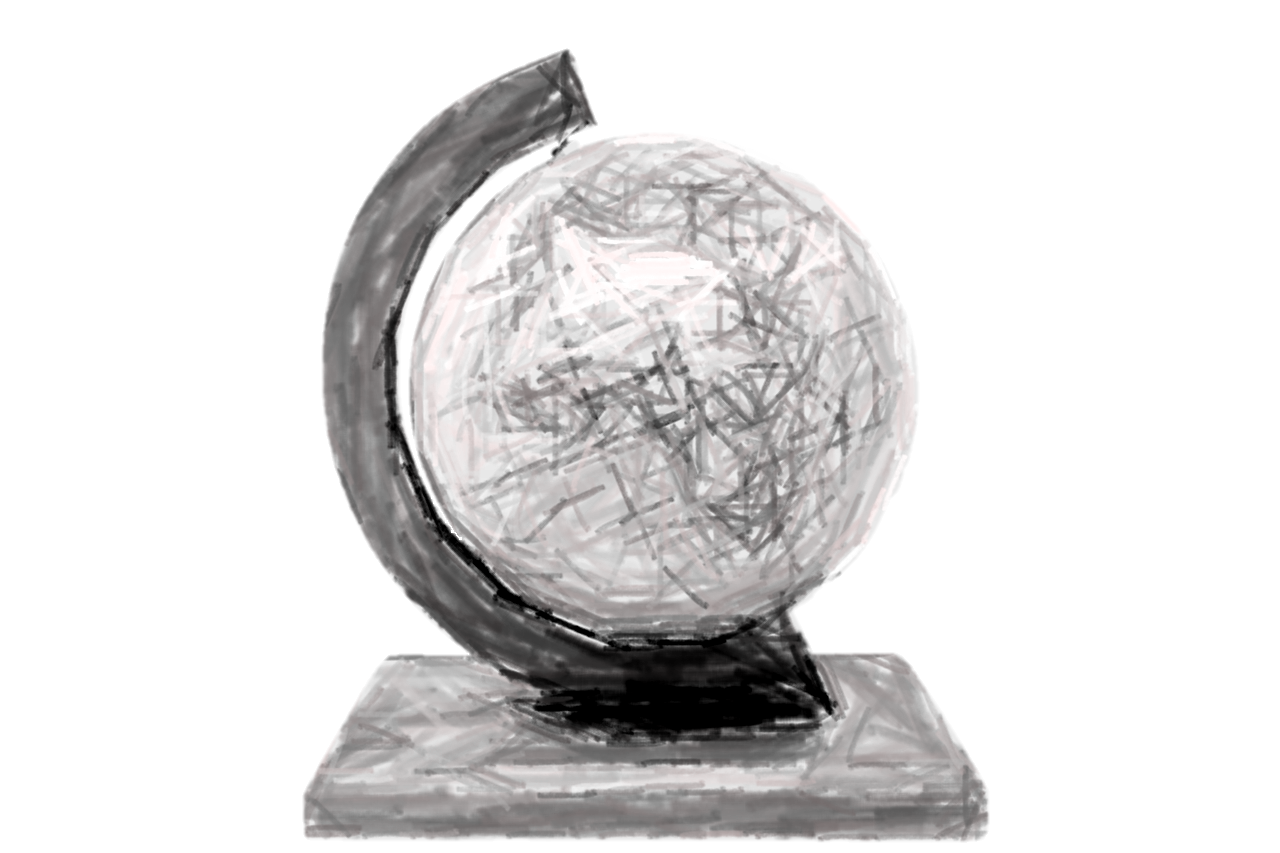 M. H. Beals, Loughborough Universityhttps://orcid.org/0000-0002-2907-3313
www.mhbeals.com	@mhbeals	m.h.beals@lboro.ac.uk
Understanding Newspaper Digitisation
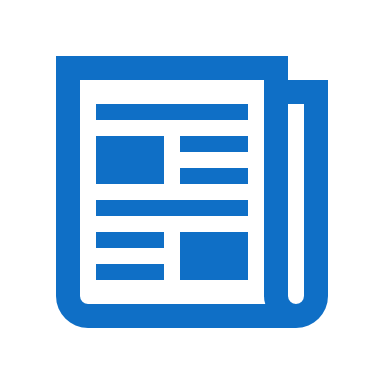 Why Digitize?  
 Increase the breadth of access
 Make available to multiple local users at once
 Make available to anyone with internet access
 Decrease the need to use (fragile) originals
 Make the text searchable

 State of Michigan, "Guidelines for Digitizing a Newspaper“, 2012
www.mhbeals.com	@mhbeals	m.h.beals@lboro.ac.uk
The Caledonian Mercury15 June 1840, Page 3
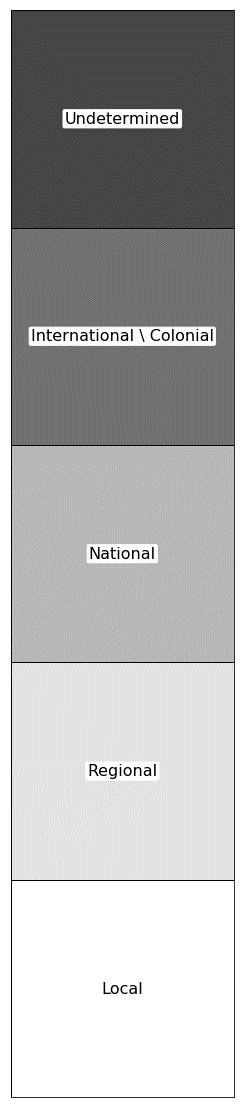 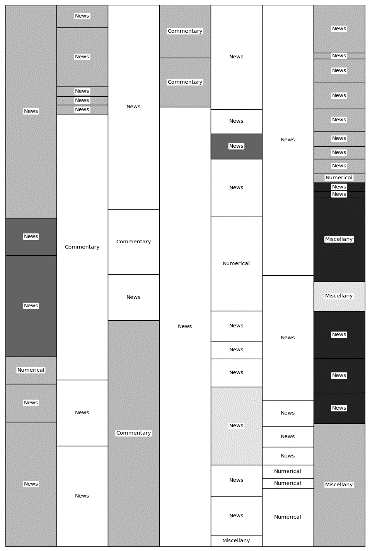 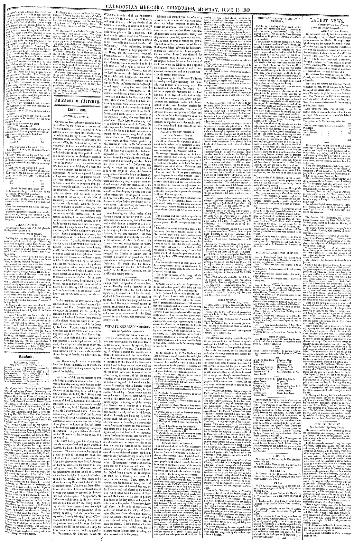 Contextualisation through Close Reading
www.mhbeals.com	@mhbeals	m.h.beals@lboro.ac.uk
New Zealand Gazette and Wellington Spectator7 September 1842, Page 3
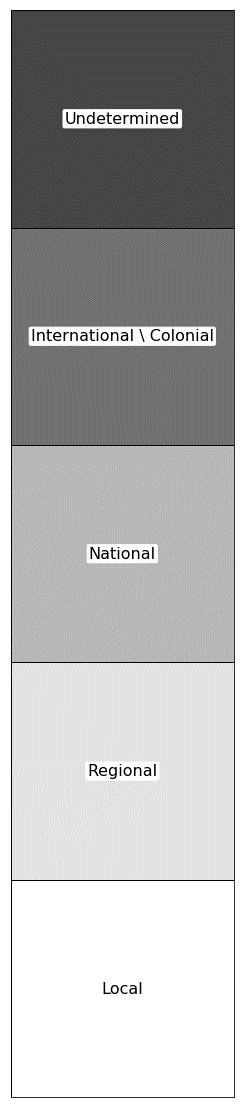 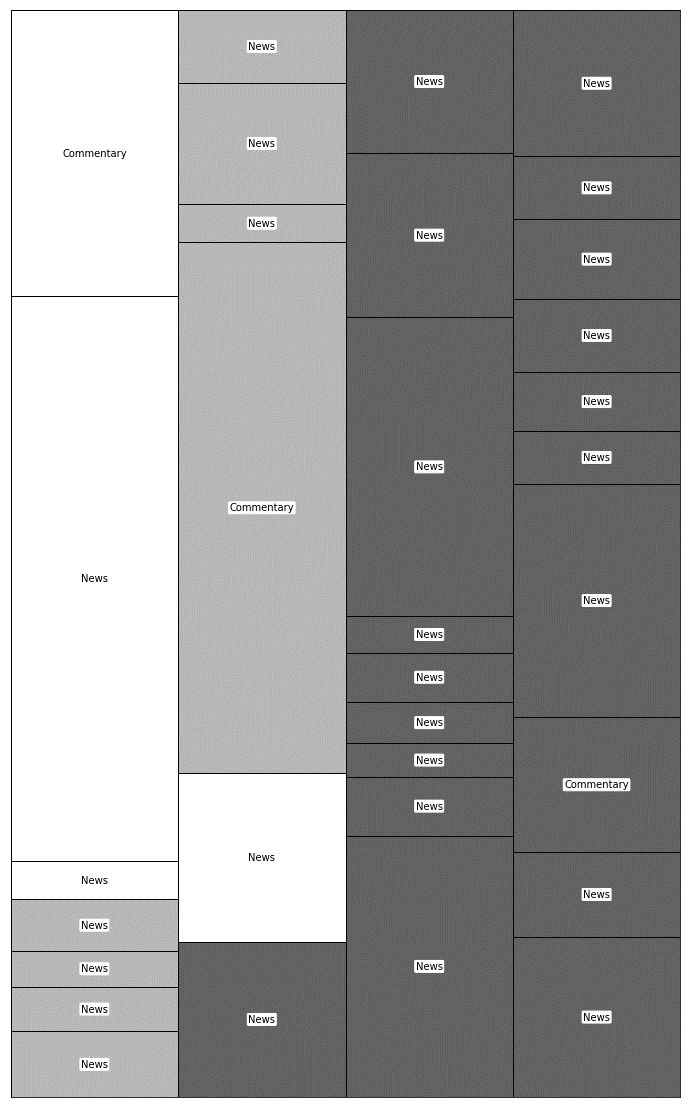 www.mhbeals.com	@mhbeals	m.h.beals@lboro.ac.uk
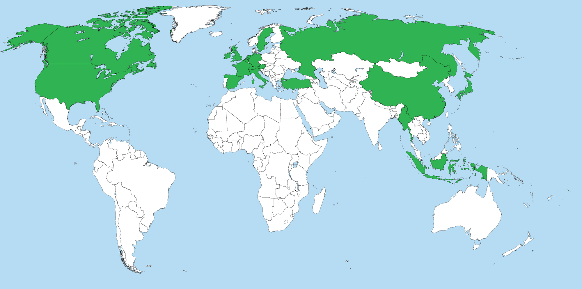 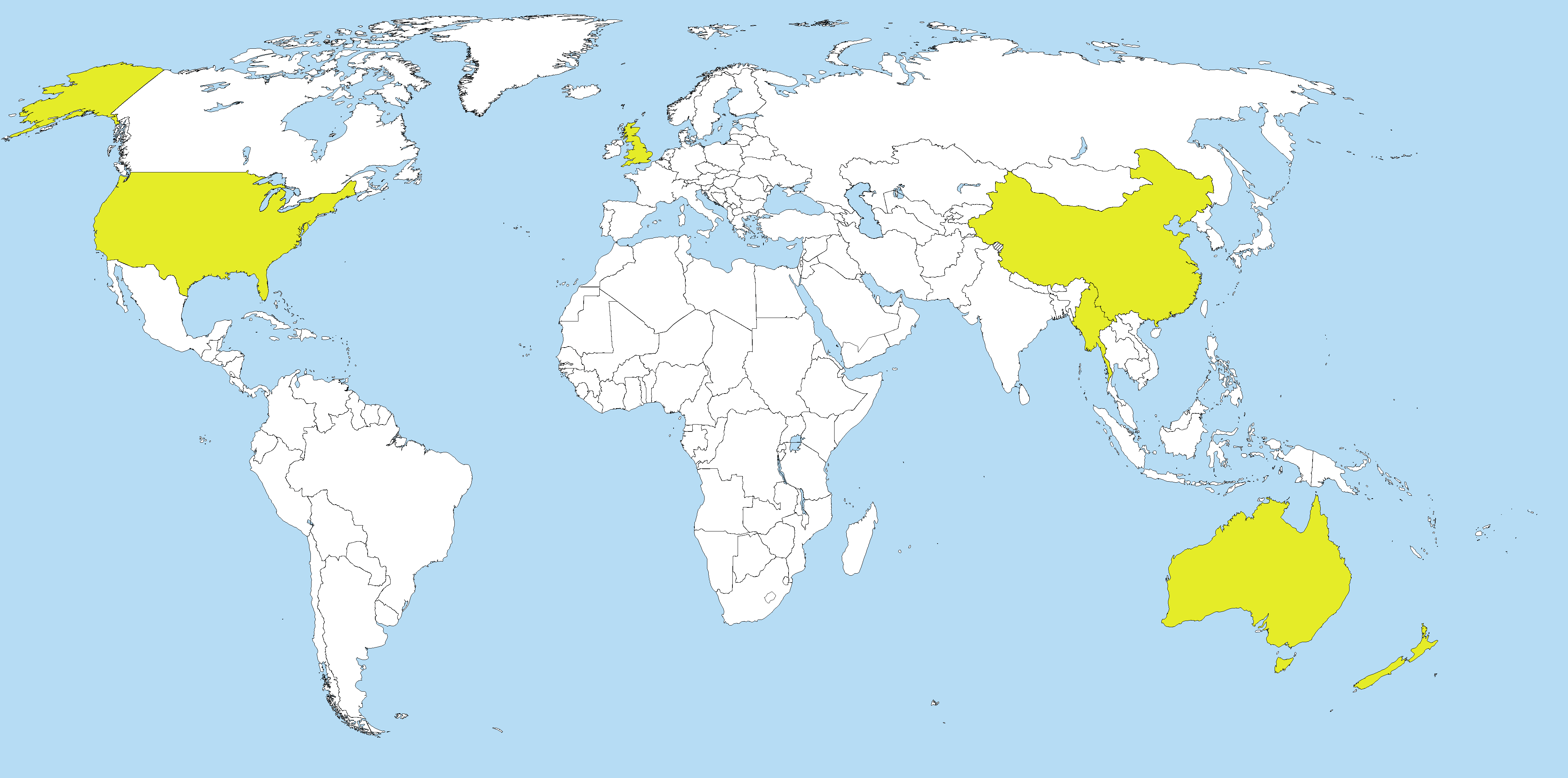 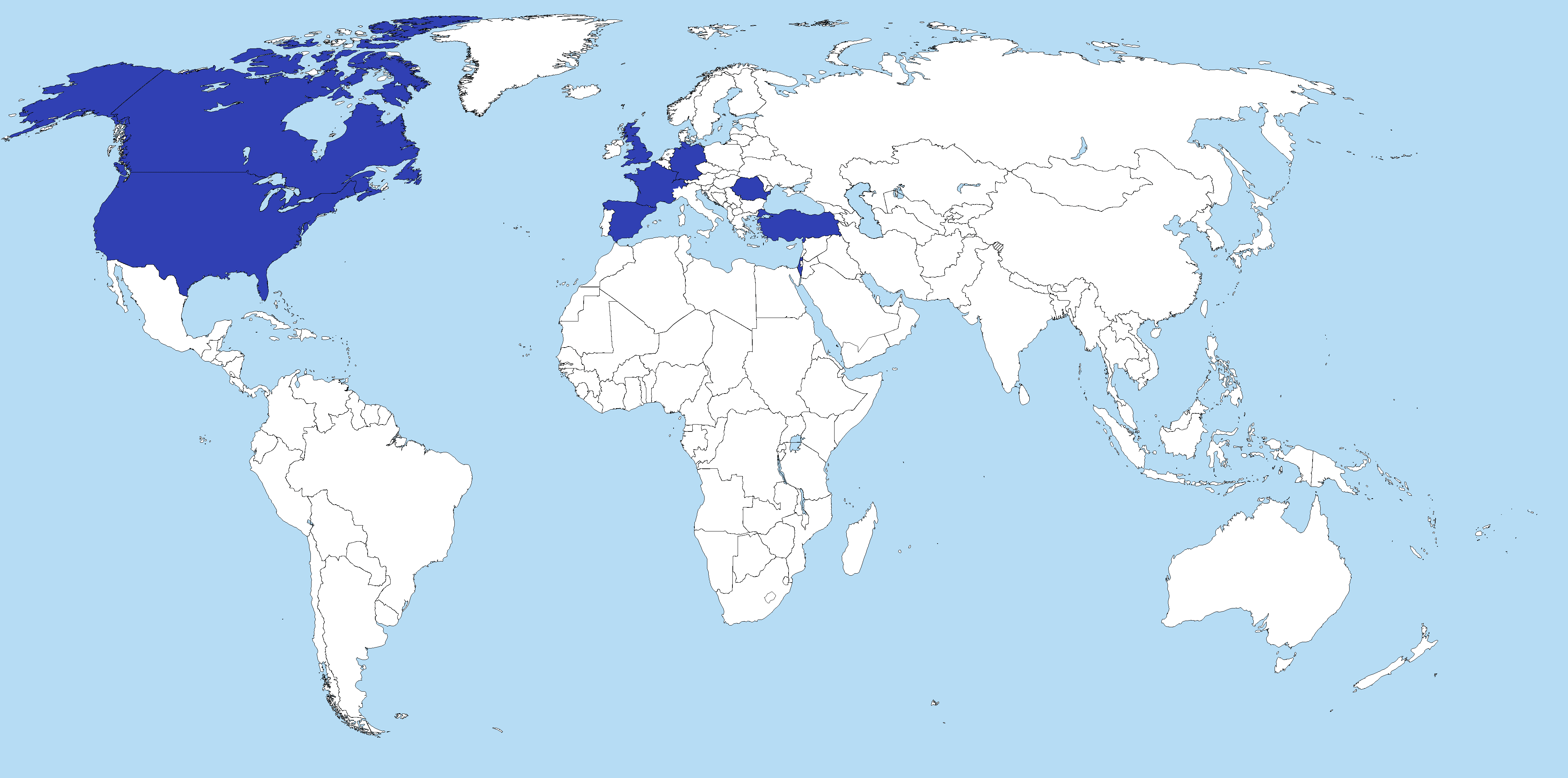 Mapping Metadata
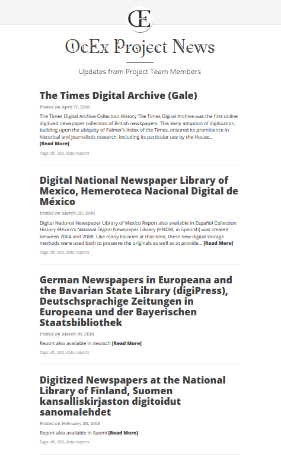 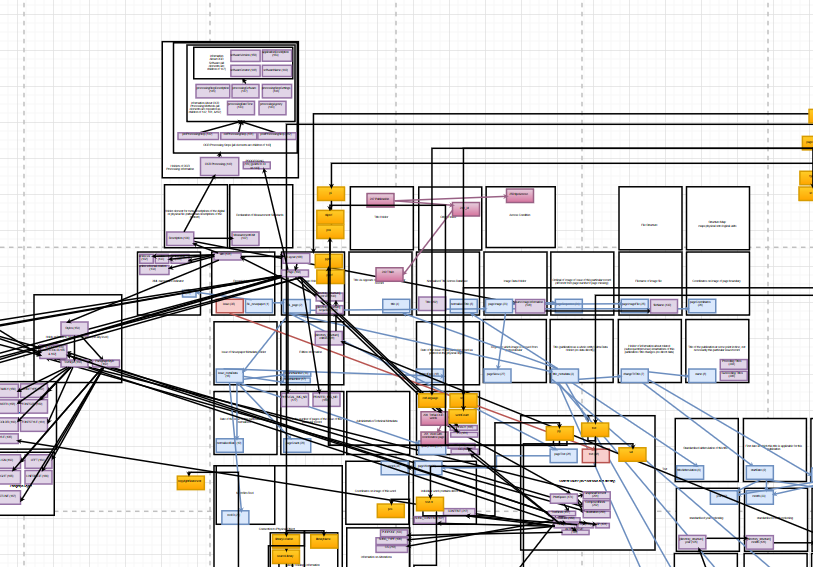 www.mhbeals.com	@mhbeals	m.h.beals@lboro.ac.uk
Archive Archaeology
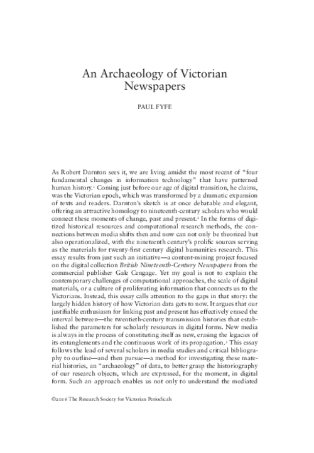 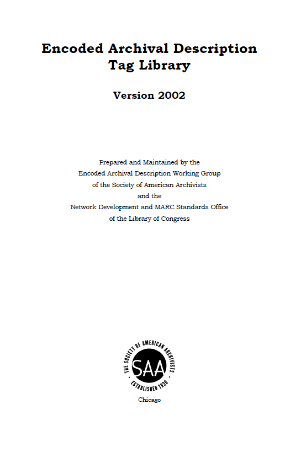 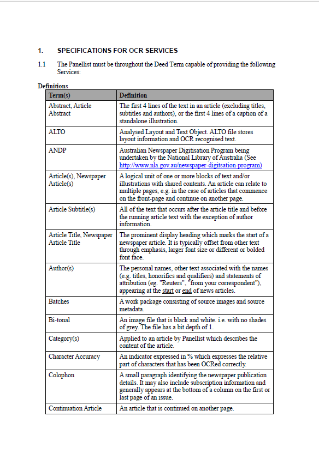 www.mhbeals.com	@mhbeals	m.h.beals@lboro.ac.uk
Oral Ontologies
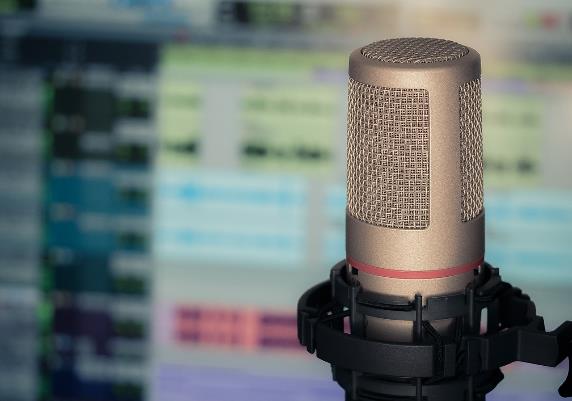 Preservation and Access

 Selection and Curation

 Cultural and Institutional Policies

 Metadata Practices
www.mhbeals.com	@mhbeals	m.h.beals@lboro.ac.uk
Building Bridges
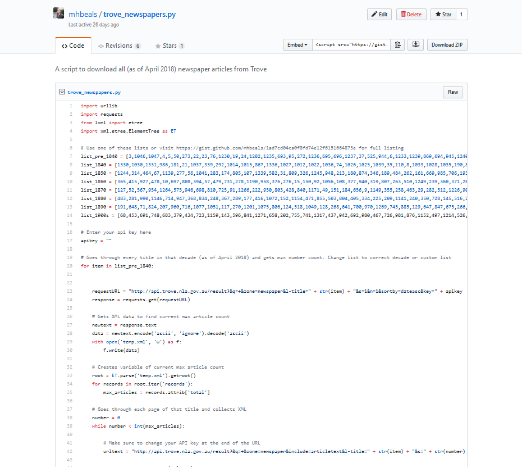 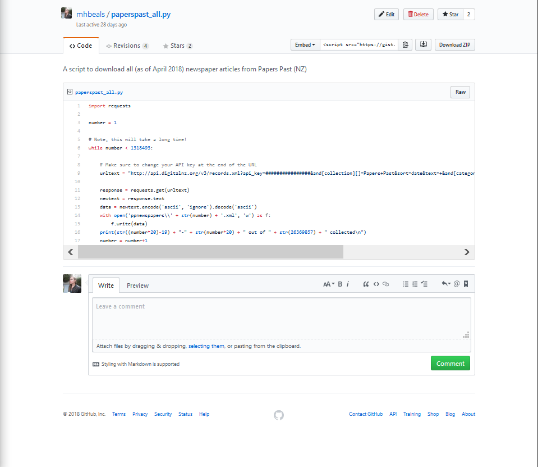 www.mhbeals.com	@mhbeals	m.h.beals@lboro.ac.uk
www.mhbeals.com	@mhbeals	m.h.beals@lboro.ac.uk
Oceanic Exchanges:Building a Transnational Understanding of Digitised Newspapers
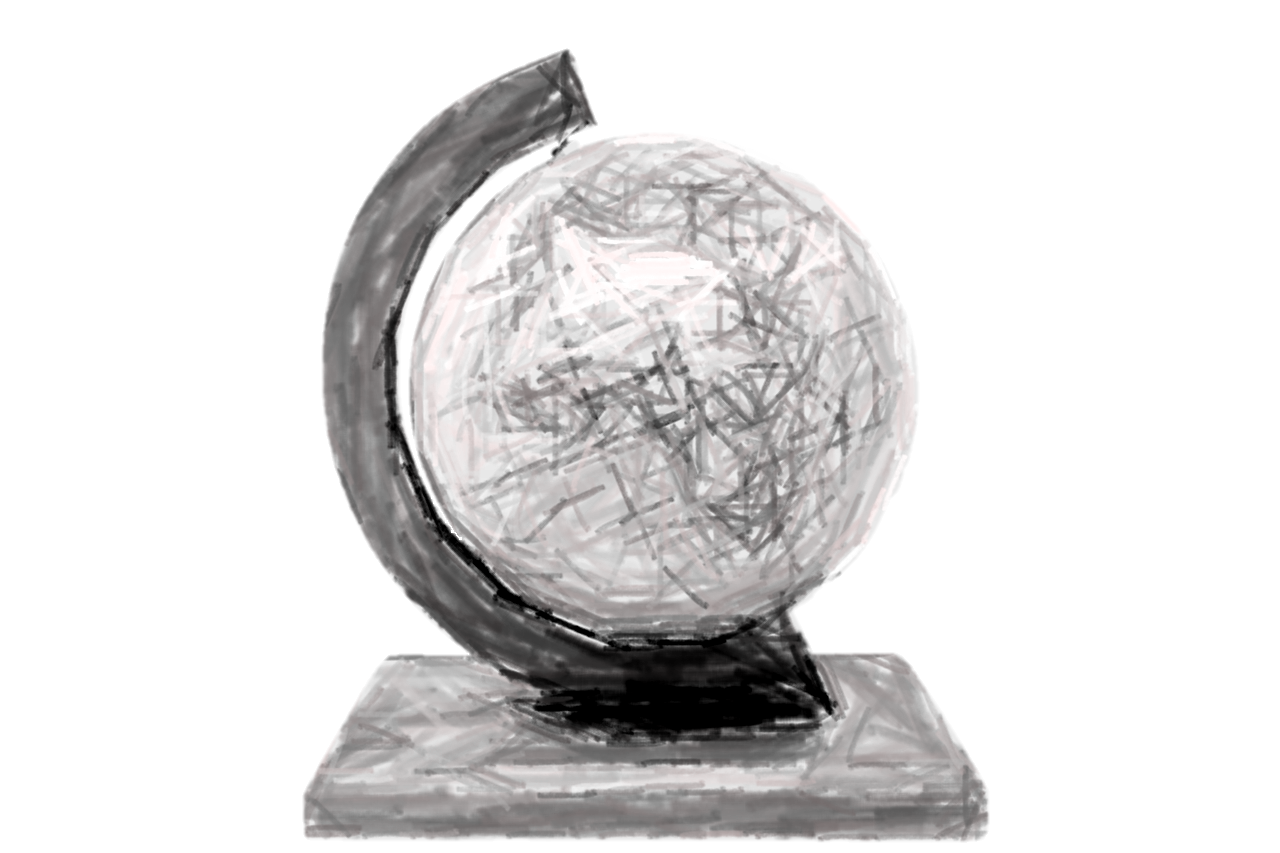 M. H. Beals, Loughborough Universityhttps://orcid.org/0000-0002-2907-3313
www.mhbeals.com	@mhbeals	m.h.beals@lboro.ac.uk